স্বাগতম
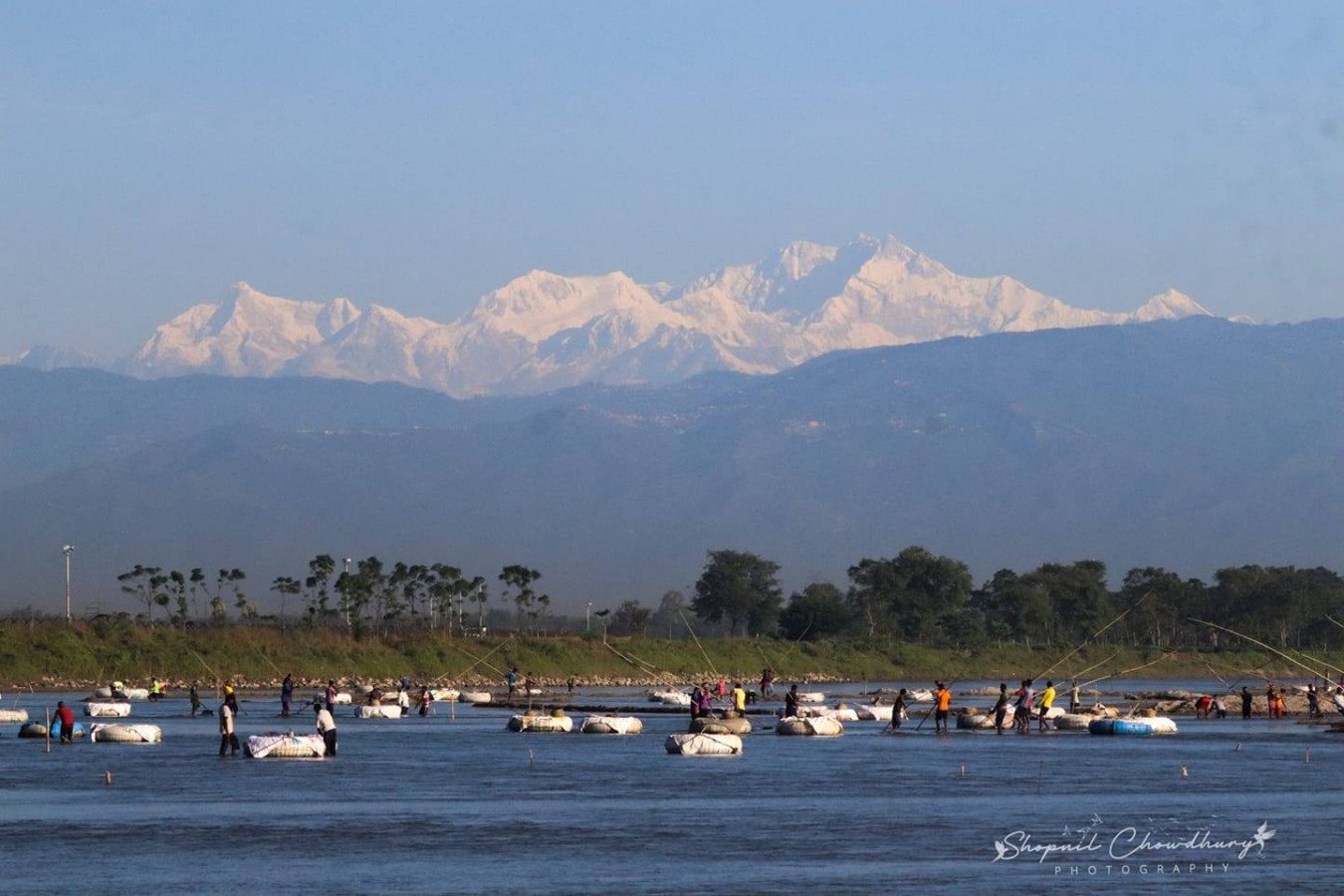 শিক্ষক পরিচিতি
অনুকুল চন্দ্র রায়
  সহকারী শিক্ষক
     দেবীগঞ্জ মডেল সপ্রাবি
মোবাইলঃ ০১৭৩৮১১৯৪২৭
Gmail: anukulict@gmail.com
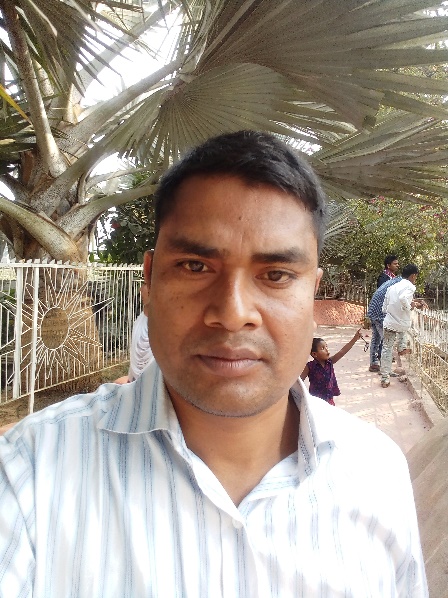 পাঠ পরিচিতি
শ্রেণিঃ ৫ম
বিষয়ঃ গণিত
অধ্যায়ঃ ৫
পাঠঃ(৩) গুণিতক ও গুণনীয়ক
আবেগ সৃষ্টি
গান/ ছড়ার এর মাধ্যমে
পাঠের শিরোনামঃ
গুণনীয়ক
শিখনফলঃ
১৭.১.২ মৌলিক উৎপাদকের মাধ্যমে গসাগু নির্ণয় করতে পারবে।
পূর্বজ্ঞান যাচাই
গুণনীয়ক কাকে বলে? 
একটি সংখ্যা কে যে সংখ্যা দ্বারা নিঃশেষে ভাগ করা যায়, সে সকল সংখ্যাকে প্রথম সংখ্যার গুণনীয়ক বলে।
যেমন- 
১২ এর গুণনীয়কঃ ১,২,৩,৪,৬ ও ১২
নিচের সমস্যাটি দেখি ও সমাধান করিঃ
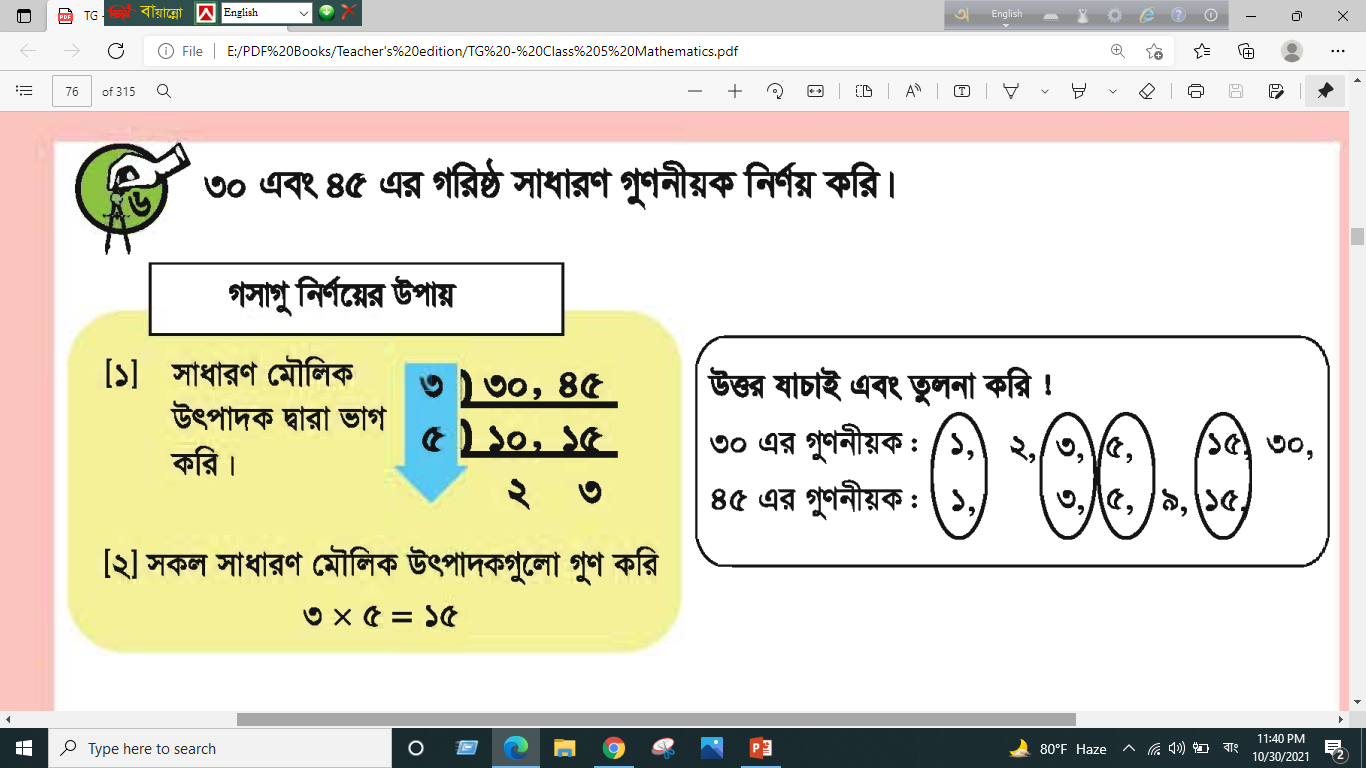 নিচের সমস্যাটিও দেখি ও সমাধান করিঃ
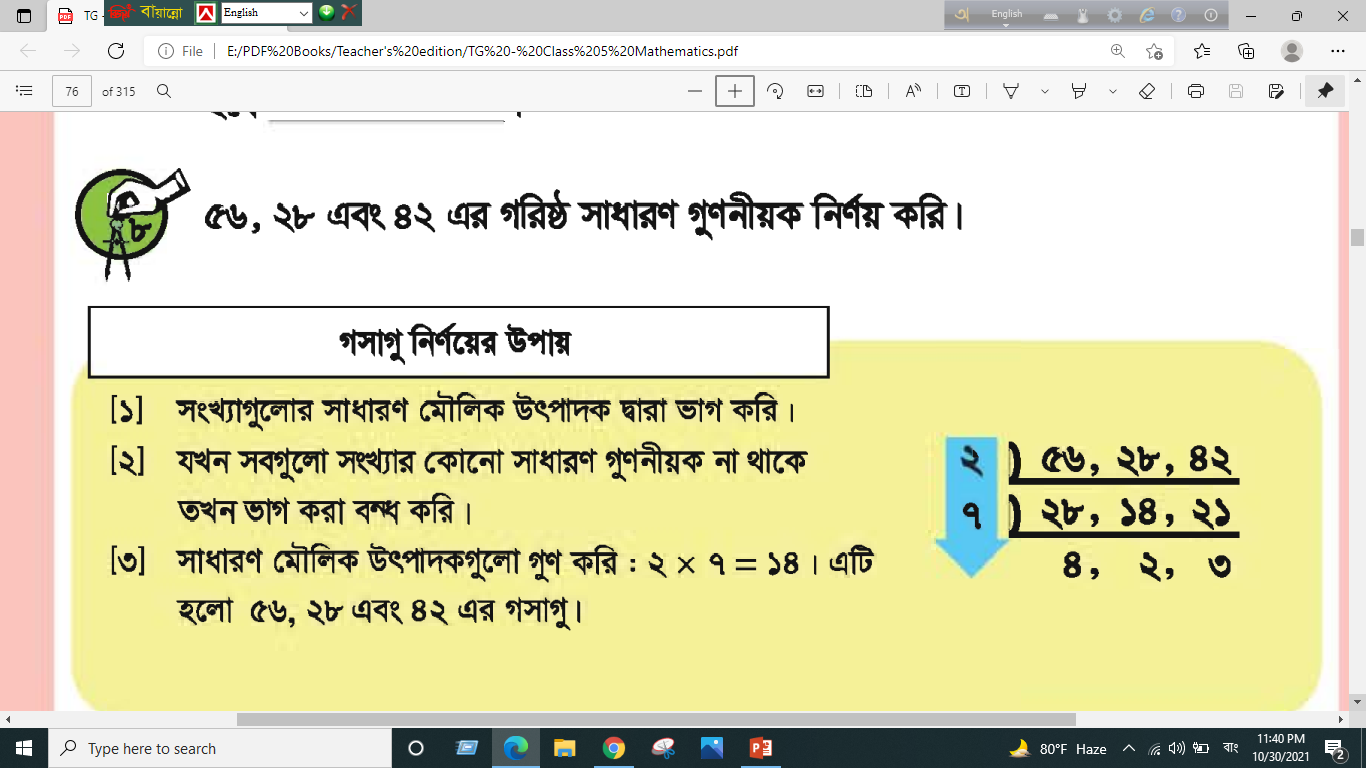 ১৫ ও ১৬ গসাগু নির্ণয় করিঃ
১৫,  ১৬
১
১৬
১৫,
অতএব, গসাগুঃ
১
অতএব, যদি সংখ্যাগুলোর কোন সাধারণ মৌলিক গুণনীয়ক না থাকে, তবে তাদের গসাগু হবে  ১।
৪২, ৮৪ ও ১০৫ গসাগু নির্ণয় করিঃ
৪২,   ৮৪,   ১০৫
৩
১৪,
২৮,
২১
৭
একক কাজঃ
৪,
৩,
২,
অতএব, গসাগু
=
৩Ö ৭
= ২১
দলীয় কাজঃ
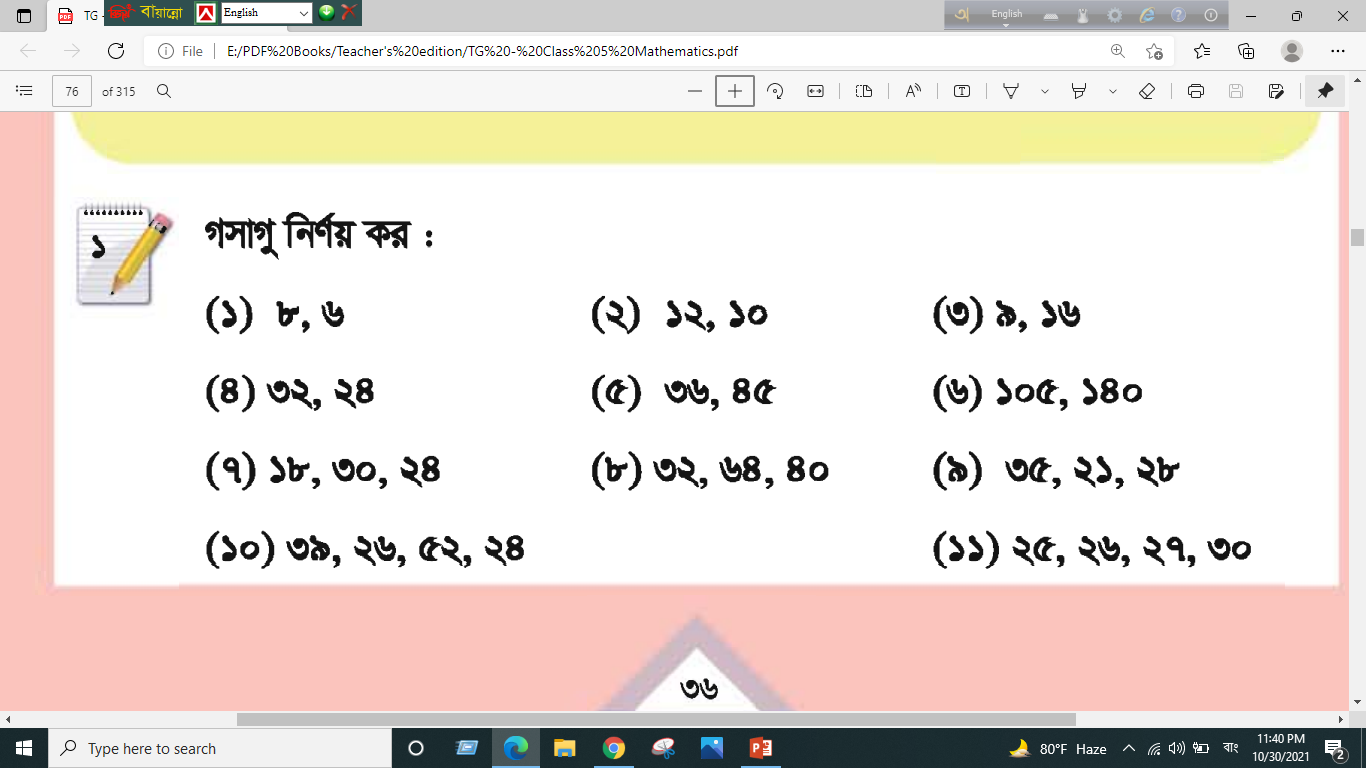 বাড়ির কাজঃ
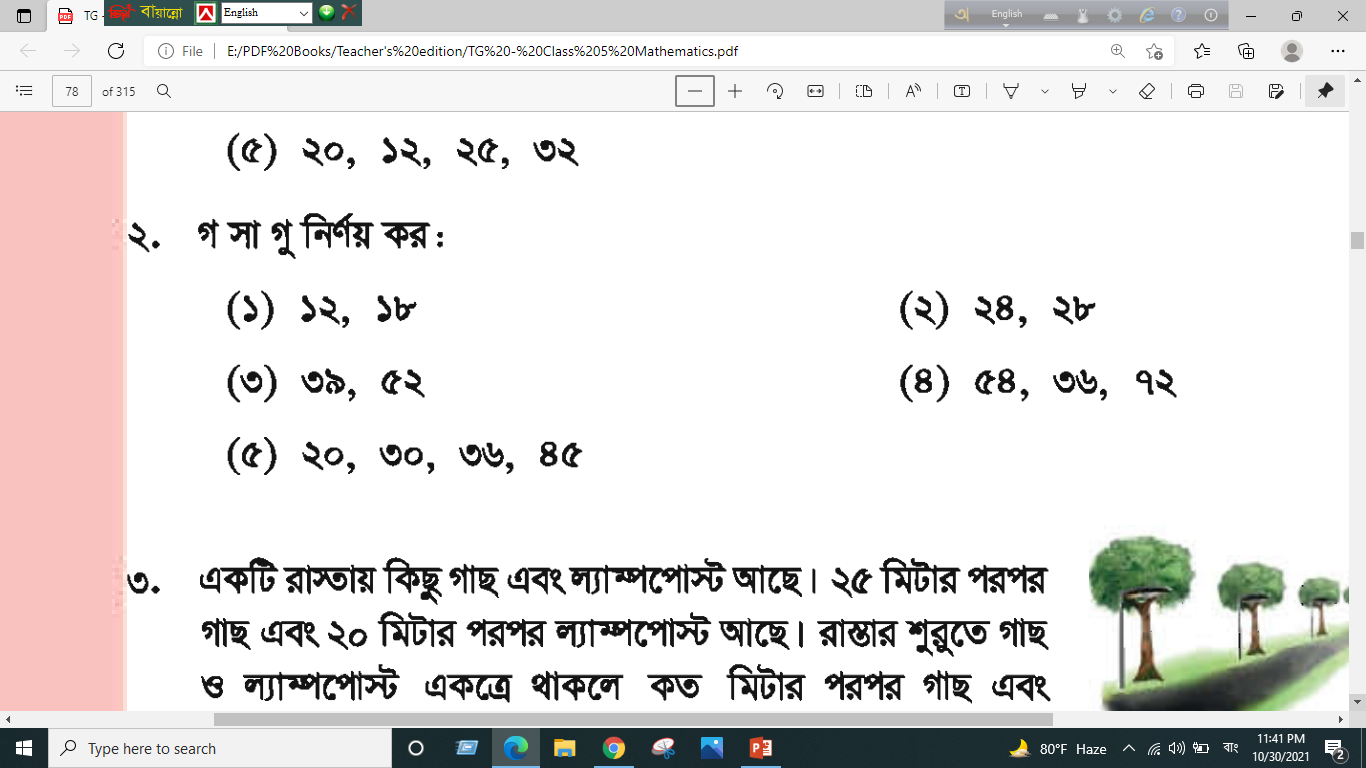 আজ এ পর্যন্তই
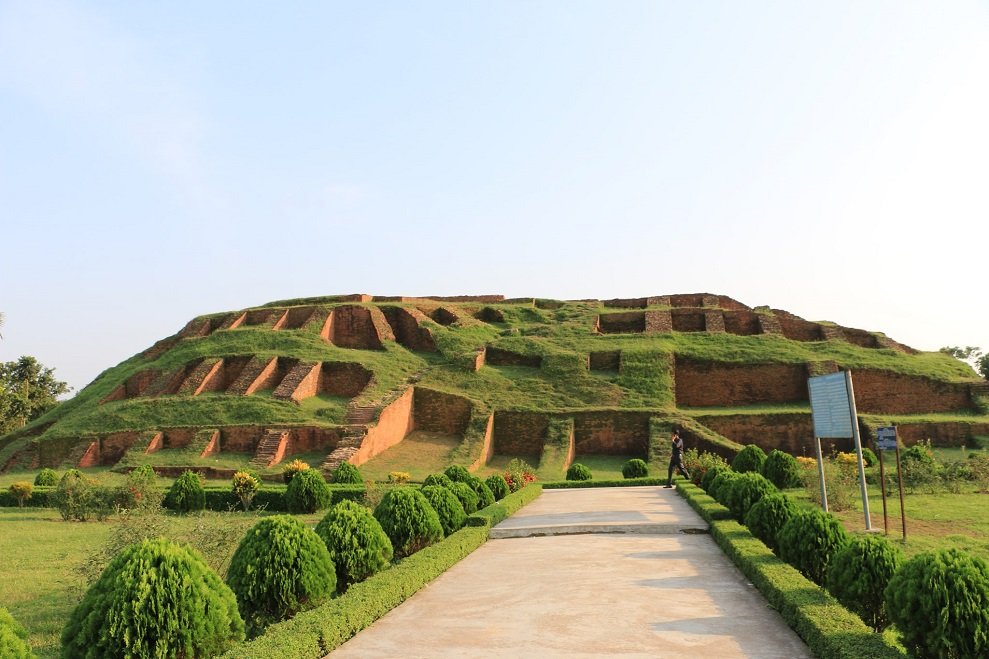